Planning and funding an event starts with an idea….
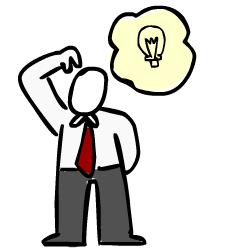 ….but it doesn’t have to be brand new!
American Chemical Society
1
These events and projects were funded this year by Innovative Project Grants:
Kids and Chemistry Demonstration Day: Advancing Chemistry Appreciation Using Chemical Demonstrations

Music and Chemistry in Perfect Harmony

Chemistry Rocks the Tennessee STEAM Festival!

Allyship to Improve Diversity in the Chemical Sciences and Engineering

Development of a Chemistry Lesson Kit Program

KACS Logo Lab Coats
American Chemical Society
2
There are lots more ideas where those came from:
Previously-funded Innovative Project Grants:

http://www.acs.org/content/acs/en/funding-and-awards/grants/acscommunity/lsinnovativegrant/ipgs-funded-list.html
It’s also OK to come up with your own!
Social events
Member recognition/awards
Public outreach
Education
???
The sources and amount of funding will depend on the nature of the event.
American Chemical Society
3
Planning your event
Plan at least 6 months in advance
Consider the audience
Develop a budget; include costs for:
Venue
Food
Speaker
Budget should be detailed and specific about expected costs, which should be reasonable
Mind any restrictions; there may be limitations on use of ACS funds for meals, alcohol, honoraria, etc.
American Chemical Society
4
Plan Ahead
Ways to Manage Costs
Partner with:
University Chemistry departments or chemistry-related student organizations
Neighboring ACS LS sections/divisions
ACS career programs
Other science societies
Local community organizations
Public libraries
Industry

Choice of venue is important
Wineries, microbreweries, distilleries, chocolatiers, farmers’ markets, children’s museums may provide free or low-cost space
Having a university chemistry department co-host your event may provide a free venue
American Chemical Society
5
The LSAC has several grant programs available:
LSAC Innovative Project Grants (IPGs)

Funding of up to $3500 is available 

The funded activity must:
	Be new to the applying local section
	Stimulate local section member involvement
	Pilot projects for a continuing section activity or use a unique 	upcoming opportunity for the local section.

A section may receive one IPG per year

Application and follow-up report are web-based and brief

Applications due January 15 and June 30
American Chemical Society
6
Some lessons gleaned from final reports:
Set dates as soon as possible

Make sure you have enough volunteers

Secure multiple funding sources

Be careful of the timing of the event

Advertise early and often; be clear, include
any “draws”

Don’t neglect evaluation; make use of the
evaluation tool template, available online
American Chemical Society
7
Do’s and Don’ts:
Do: 
Develop a plan-of-action early
Develop a detailed budget using actual numbers when possible
Try to recruit fresh volunteers
Carefully proofread your application 
Make sure you’re answering the prompt that’s given

Don’t:
Neglect evaluation; make use of the evaluation tool template
Guess at budget numbers; look into actual likely costs
Neglect to advertise abundantly; include any special attractions
Overlook possible “free” venues
“Over explain” in the application prompts
American Chemical Society
8
Other LSAC Grant Opportunities:
Science Café mini-grant (max $500, due in late spring)
Be sure to describe how the event would be likely to attract the general public

METT grant (Members Engaging Through Technology, max $2000, due in the fall)
Assists local sections to use technology to more fully engage their current membership in the section's goals and activities and to enhance their member recruitment efforts

Leadership Institute Mini-Grants: Partnering with Neighboring Local Sections
Up to $250 for planning a multi-section event
American Chemical Society
9
Other ACS Grant Opportunities:
Local Section Sustainability Programming GrantGrants up to $500 are available on a rolling basis to enable sustainability 
within your local section
Corporation Associates Local Section GrantGrants up to $1000 are available to assist local sections promote industry 
focused events at the local section level
Corporation Associates Seed Grant
Up to $5000 for education in the field of chemical sciences, education of the public regarding the chemical industry, or enhancement of professionalism or safety in chemistry
Student Chapter GrantsActive ACS Student chapters are eligible to receive grants to support various 
activities, projects and events
Technical Division Innovative Project Grant (IPG) Program
This program encourages Technical Divisions to conceive of and implement innovative projects to strengthen the functioning of the Division
ACS-Hach High School Chemistry Classroom Grant
High school chemistry teachers receive support for ideas that enhance classroom learning, foster student development, and reveal the wonders of chemistry
American Chemical Society
10
Two very useful links:Get-involved-stay-involved:http://www.acs.org/getinvolvedACS grant opportunity webpage:https://www.acs.org/content/acs/en/funding-and-awards/grants.html?_ga=1.130373135.1810851215.1483811061
American Chemical Society
11